EPC项目和国有投资项目造价管控、限额概算、预算评审、结算审计专题培训
EPC项目造价问题解析
《铁路建设项目工程总承包办法》（铁建设〔2006〕221号）
《公路工程设计施工总承包管理办法》（中华人民共和国交通运输部令2015年第10号）
《房屋建筑和市政基础设施项目工程总承包管理办法》（[2019]12号）
《建设项目工程总承包合同（示范文本）》（GF-2020-0216）
《建设项目工程总承包管理规范》（GB/T50358-2017）
《建设项目工程总承包计价规范》（T/CCEAS001-2022）
《房屋建筑和市政基础设施项目工程总承包管理办法》（[2019]12号）
第三条  本办法所称工程总承包，是指承包单位按照与建设单位签订的合同，对工程设计、采购、施工或者设计、施工等阶段实行总承包，并对工程的质量、安全、工期和造价等全面负责的工程建设组织实施方式。
第六条  建设单位应当根据项目情况和自身管理能力等，合理选择工程建设组织实施方式。
建设内容明确、技术方案成熟的项目，适宜采用工程总承包方式。
深圳市住房和建设局印发的《EPC工程总承包招标工作指导规则（试行）》规定：“建议采用总价包干的计价模式，但地下工程不纳入总价包干范围，而是采用模拟工程量的单价合同，按实计量。”
重点：可研后估算，发包，建安费不明确
可研后估算，发包，建安费明确
设计方案后，发包，乙方，方案图，清单
初步设计后，概算，发包
模拟清单，发包
估算、概算，邀请价招标
重点： epc估算发包，乙方勘察初设，孤石多，概算超估算，概算阶段不要超估算，不能用暂列金，概算孤石调多，其他调少，确定限额设计内概算，对照可研，避免漏项。预算控制在概算内，结算控制在中标价内。结算阶段，不够，再用暂列金，还不够，调概
重点：医院EPC，按一期单方造价，上浮20%，做估算发包。下浮中标。
然后甲方，初设，总概算2.2亿，建安2亿。下浮后建安1.9亿。甲方指定安装设备品牌，和一期一致，一期供货商，乙方施工图预算下浮后2.1亿。超概。合同约定，合格。审计局，按合格预算，指定品牌预算，调概。初设，总概算，错漏。按初设错漏，或预算差额，调概。甲方只认质不认价。
重点：约定总价下浮应下浮整体总价，无需再考虑规费、税金等是否应该参与下浮。
安措费、规费、税金、调价差、管理费、暂估价招标、工料分析组价、认质核价、签证
重点：政府棚改EPC总承包项目，根据甲方委托的方案设计单位提出的要求，总承包单位设计图纸，根据图纸，施工单位预算价超出施工合同暂定价两亿元，立项金额为暂定合同额，最终的结算以政府审计结果为准，这种情况下预算超暂定合同额的问题该如何解决？
重点：epc，固定总价合同，甲方指定设计，图纸量大，预算高，中标总价低。还没开始施工，不存在变更
重点： epc，固定总价合同，没审，施工图和预算，结算超过合同总价，不给认。设计只有任务书，粗略。设计甲方指定，图纸量大。
重点：可研估算发包，0号图
重点：预算超概，下浮后不超概，高于包干总价
补充协议，预算是下浮后的。不超概，超总价8%
EPC总价包干，合同约定，审计价高于总价，以总价为准，审计价低于总价，以审计价为准
重点： EPC ，暂定总价，施工图预算审定价，低的作为结算依据。
边出图边施工，设计变更，放入施工图预算。
投标清单与最终施工图，对比，签证索赔
第一版审定图与最终审定图对比
重点： epc，拆违建，发包人要求
重点： epc，发包人要求，家居，暂列金，认质认价，审预算
重点： EPC，估算高，发包签合同，后甲方概算低，低于合同价，招标文件要求，施工图预算不能超概
重点： epc可研估算发包，总价合同，后初设概算高，概算估算差额，补充协议调合同价，招标文件要求，概算不能超过合同价，乙方完成初设概算
重点：定额缺项，无法评审，分包价，作为评审价
重点：EPC，总承包，成本管控，编制设计概算
暂估价，不招标
重点：钢结构，实验费，初设，合同加上试验费
重点：初步设计错误，规划审批初设，施工图，财评变更
重点： epc，政府投资。甲方，完成可研，概算，设计方案，发包。
乙方，按概算，完成，初设，施工图，图审通过。
甲方要求高档，认为，施工图，不满足，设计方案，标准，不给批复。
还没审预算。
优化，通常，按，概算。
重点： EPC总价合同，招标采用模拟清单报价后按比例确定下浮率。问题
1、施工图预算是否按模拟清单单价计算？
2、模拟清单中存在漏项，如何处理？加上漏项就会超概算
3、施工图预算做出后，是否不能动用暂列金？
重点：报预算，信息价哪期
重点： EPC，乙方完成施工图后，由谁完成预算？
重点：报审是按照施工的价格报的，评审是按照报审当月的价格审的
重点：南昌市，南昌县，信息价
重点：设备采购招标
重点：市政隧道epc，涉及，箱涵，水务局批准
没批准，发包，箱涵截面，比初设大（其他方面水从这里走，初设没考虑）
调初设，概算，乙方预见
重点：epc，建安5，其中设备3，建安费为基数，计取设计费3%
重点：施工图预算单价的确定双方有争议，合同约定：预算单价不得高于招标定价，增加费用承包人自行承担。其中“招标定价”是指什么价格？ 
审计认为：施工图预算的相应单方造价不得高于经招标确定单价（即投标人的价格清单单方报价）。承包方认为：不得高于招标时提供概算相关价格。
重点：施工红线图内的拆迁是否视为包含在本合同包含价款范围内?
初步设计未阐明，招标时投标人自行踏勘，可了解到的红线内影响施工的拆迁物。
重点：降排水初步设计中描述：-2.5m，高于-2.5处是否可以计算抽水台班？
合同中未约定其他条件。
重点：招投标程序未启动、合同未签订先进场施工的项目，前期实施过程中应注意哪些问题？在此过程中应收集哪些信息？对于收集的信息如何研判，是否在招标或合同谈判时提出？
重点：项目仅有投资估算，目前设计方案未全部经建设单位确认，设计院无法出具设计概算，导致目前不能掌握项目总体投资是否在估算范围内，对于此情况，有何有效的推进措施？
重点： EPC项目对设计单位要求限额设计的要求，应如何约束，希望有具体案例分享。
重点：设计单位为建设单位指定，如何与设计单位有效沟通进行设计限额或设计优化？
重点： EPC项目前期清单、合同单价均未确定。在确定之前关于工程进度款的支付方式，是否可以分享一些优秀施工单位的案例？以便与建设单位进行合同谈判。
重点：项目为财政投资项目，建设单位为代建方，施工过程中材料设备不进行认质认价，合同外的工作内容也仅确认事实。材料设备价格、合同外的工作内容的费用均以最终财政审计为准。如何在项目实施过程中有效避免结算风险？
重点：epc，单方包干，清单外墙刷漆，后要求颗粒感
方案图招标，方案图有错，招标文件自身矛盾，方案图，初设图，蓝图，不一致，业主认可了蓝图
重点： EPC 经常性面临建设单位手续不全，期间有很多费用需要从施工单位出（例如土地占用费、拆迁费、青苗补偿及其他协调费用），合同约定最终结算金额不能超过合同额10%，造成施工单位施工成本增加，利润空间降低，如何避免这种情况的发生，或者这种情况已经出现了，如何去解决？
重点： EPC项目如何有效促使建设单位进行调概？
重点： EPC项目由于存在图纸优化的问题，上报的施工图预算甲方迟迟不予以审批，导致过程计量没有依据，存在计量不及时或者象征性付款不计量的问题；
重点：epc，超概，规划或漏项，调概，发包人要求偏差或变更，暂列金，设计错误漏项限额设计，乙方承担
重点：业主招标前只做了可研,没做初步设计,没有估算清单,招标限价是业主凭经验估算的数字，我方实际实施过程中应如何应对？
重点：边设计、边实施项目，施工过程和设计过程中业主单位不断地增派其它施工内容，致使正式的施工图迟迟未出具，施工图预算不能正常上报，造成工程总承包合同约定的设计工期逾期的，工程总承包单位如何进行索赔？
重点：epc，招标图，招标清单，施工图，变更
重点：变更，功能没改变或增加，审计扣减
重点：定额，防火涂层耐火，1毫米，5小时，3毫米，15小时
重点：甲方避开工程总承包单位，直接干预，并要求设计单位按其意愿出具施工图，要求工程总承包单位实施的，所造成最终的项目施工图预算超出原招标限价，工程总承包单位是否可以依此作为结算依据？
重点：甲方指定设计单位出具设计图纸，但其中部分分部分项需重新委托细部深化设计，我方是否可认为原设计责任缺失，并扣除其对应设计费，支付至实际深化设计单位？由于以上深化设计原因造成预算金额超出原设计概算的是否可以单独计价结算？
重点：epc，模拟清单，按项包，控制价地下车库6000平，实际完成10000平，甲4000平暂列金出，乙方10000平暂列金出
重点：图纸会审中，总包未提出的图纸问题，在图纸与图纸冲突时，业主认为是总包原因，不予认可。
重点：初步设计，施工图，差异，变更
重点：EPC项目业主在招标前对于界面的划分不明确，业主、小业主在实施过程中对与界面标准的不断蠕变，导致施工范围的增加？招标需求及初设不完善，如何避免施工图不断提高标准追加施工内容，提高概算
项目在实施过程中，对于工期签证、签证索赔等资料的合规
重点：限价16000，15000，250乔木
重点：合同中有要求，对于甲方提出的建议或意见乙方应无条件配合之类的，实际项目实施过程中，原符合国家及地方有关要求，符合合同要求，但因甲方、代建方、使用方等多方提出的需求可能造成工程总承包单位成本增加的，工程总承包单位是否可以拒绝，如拒绝可能造成使用方拒绝接收的情况，是否由工程总承包单位承担相应责任，如接受增加的成本工程总承包单位应如何索赔
重点：EPC项目因甲方或代建提出的一些超越规范要求的做法，部分要求以交房为理由，额外的费用如何增加
工程决算中商务陷阱、决算经验教训
重点：EPC项目，使用方指定设计单位，但设计单位图纸问题很多，不可避免发生因设计问题，产生返工，使用方认为，既然是设计问题，理应由联合体共同承担，不认可返工费用签证，该设计单位几乎垄断使用方业务市场，则该类返工费用应该如何巧妙规责。
重点针对合同责任，签证报审条件和流程，零星用工管理等内容，抓牢每一处用工管理，杜绝无效成本
重点：业主招控价定额漏项较多，导致报价整体也要跟着走低，如何在不伤害咨询单位的前提下实现单价和总价突破。
重点：对于初步设计做法不明确部分，总包出具图纸之前，代建方在总承包设计基础上提高标准，但代建方提出提高部分标准为初步设计做法不明确部分，此部分费用能否单独计取？
哪些依据是可以向甲方索赔的有效证据。哪种下发形式可以认可。如甲方拒签的函件，全过程签收是否有效。
重点：业主合同约定分批次开发，相关费用不予调整。但预计总工期将超出合同工期，是否可以向业主索赔，过程中需要注意哪些资料的收集，以及需要铺垫哪些工作？
结算阶段对外谈判
重点：业主在工程实施全阶段出具了大量的工程变更（包括收尾竣工阶段，我们资源严重不足），但是又要求我们按合同计量以及计价，我们成本压力太大履约不利，又被业主投诉至上级部门，项目工作开展非常被动，唯一能做的只有保留好全程索赔资料，但是现场推进特别艰难，更加不利于履约。
重点：EPC项目设计工期短，前期施工多造成边设计边施工的情况，图纸变更较多，同时业主需求未固定，如何能有效的将业主需求尽快固定，减少图纸变更，方便现场施工
重点：固定总价，优化，凑不够，人材差，增加绿化护坡
固定总价，路50，40
重点：单价措施费的预制箱梁模板，计价规范约定为“按混凝土与模板接触面的面积计算”，这意味这箱梁顶面及内模顶面是不能计算为模板面积的，但我们EPC项目招标文件中初设单位提供的招标清单工程量是按照箱梁混凝土所有内表面和外表面面积计算的，现我们要求按照招标清单的计算方式，是否可行？主要依据是什么？
招标阶段预制混凝土箱梁模板工程数量计算了所有内表面积和外表面积作为模板工程量，概算阶段综合考虑摊销和梁场单列费用进行了总价控制，因此模板面积和实际需加模板位置的面积不一致。
重点：EPC项目，施工图与初设图比较负量差较大，过程中某业主计价子目在施工图中没有体现，如何规避审减风险？
重点：甲方要求赶工，合同示范文本，计取赶工奖励，不走签证
重点： EPC，固定总价（约定一口价包死）
总包方，把土建工程分包于丙方，招标时提供了
①土建工程量（概估算表）
②单位工程布置图和单项总图
施工期遇到材料暴涨（钢筋钢材上浮35-45%）；现场边设计（总包的）边施工，且施工图与招标布置图有部分差异及增加内部基础等等，其次与原约定的工期也严重滞后（原因，地基处理形式变更，天气影响，疫情影响）等等。
介于以上情况，丙方提出诉求，①材料调差，②由于图纸，工期不确定，提出按照省定额结算。
重点：会议纪要约定，冬季施工费，由原费用定额系数乘1.5，给施工单位结算
审计，以违背主合同为由拒绝，施工过程中的会议纪要与主合同不一致，可以按会议纪要结算吗?
会议纪要，能否作为工程结算的依据?内容主要是对赶工费和疫情期间人工费调整，达成一致意见
会议纪要，是否可以作为合同的补充文件?
重点： EPC，施工图预算，设备报高价160万，变更后，功能提高，询价100万
重点： EPC施工合同，有相关文件规定施工图预算里面的材料单价不可以超过概算的材料单价吗？
重点： epc合同9个税，设计院供管材阀门，施工方供辅材和水泥，要求清包工，简易计税       
重点： epc，设计，施工，两个版本合同，共同签
重点：设计错误，总包担责
重点：出现图纸和设计不符合要求或漏项的，由总承包单位承担相应责任
重点： epc，美丽乡村，园林
重点： epc项目中室外工程部分合同约定为按实结算，以中标价格来限额设计。经多次设计优化还是超过限额，超限额原因确实是因为招标控制价中存在漏量漏项（一部分是初步设计深度的问题，如管网的工程量）的情况。最终施工图预算超中标价(总价不超概），但是标准还低于初步设计图纸的标准，这种情况该如何认定，有什么处理意见？
重点：我们公司有个epc的项目，国企自筹资金，因为时间紧急直接用估算下浮率招的标，没有初步设计和概算，直接出的施工图设计。
合同里没有限额设计，现在图审已经过了，目前施工单位预算紧贴着估算价，但是担心后面实际施工工程造价会大幅增加
请问1.现在签限额设计合同是不是已经来不及了？现在还有哪些方式可以控制成本？
2.图审已过，是否还可以对图纸进行优化？或者直接砍掉部分工作量？
3.自筹资金施工图预算是不是不能做财评？没有初步设计和概算是否需要补？后期审计会有问题吗？我们是国有企业。
重点：房建市政EPC项目，采用2013清单计价、固定单价、限额设计控制、按下浮率结算，建安费结算价=[经第三方审定工程量清单预算价(工程量按实结算、漏项部分按实计取)+设计变更及签证]×(1-投标下浮率）+人工、材料价差。
合同中约定，若实际获得相应标化工地或相应优质工程奖，根据计价规范按实计取；暂估价材料结算时，按询价1.15倍计入，并列入建安费下浮范围。
由于前期审定工程量清单，其他项目费暂列金额，未列入标化工地和优质工程增加费，现实际已取得标化和优质工程奖，办理结算审核时，能否增加标化工地和优质工程增加费？
重点：招标人在EPC招标的，其他项目清单计价表中，列出一项建设单位办公场所，单位为:项，没有任何具体的要求。
投标单位报了400万元，但实际建成费用只有150万元，开工后，中标方报月进度要求支付该项费用，建设方提出让中标单位列出组成明细表，中标单位以该项目单位只是一项为由，不能拆分，拒绝提供造价明细，像这种情况应该怎样解决
重点： EPC总承包合同，合同价款总价包干，不予调整，不因政策性文件调整，合同执行过程中原材料价格上涨，乙方根据新出台的政策性文件（造价信息及价格调整指数文件）要求调整材料价，甲方不予调整，应如何处理？
重点： EPC项目的无价材料是在施工过程中询好价再采购施工呢，还是施工结束后询价？
我们这里出了个问题，个别无价材料施工结束了才询价，导致了材料亏了，怎么办
重点： epc，施工图预算，材料，按信息价，后甲供价格高，挤占，材料额度
重点：固定总价合同一般不允许调总价，是否一般要列有一笔风险包干费用，如果没有列这笔费用，后期发生增加工程费用情况，该怎么办 
重点： EPC合同要求采用信息价，编制施工图预算，但是财政评审时，按照市场询价编制，这样合理吗？
重点：合同约定，有价材料，按信息价，过高，财审定价
重点：某政府投资epc公建项目，通过公开投标并中标签订合同，招标文件中有初步设计的说明和概算，其中高压配电部分概算1000万，包括变压器，高压柜，电缆等，初设说明中约定变配电站作为与供电局的临界点
图纸由中标单位出图，报供电局审核，供电局回复，图纸需要供电局设计深化审核，深化后预算1000万，并且按深化后造价的25%收取管理费，按3%收取电力监理费，按5.5%收取设计费，以及红线外增加费用400万，最终，高压部分需要1750万
请问，25%的管理费，3%的电力监理费，5%的设计费和红线外的400万，总共合计750万，是否应该由甲方承担，如甲方不想承担怎么办?
重点：市政道路的概算由中标人编制，因属于初设阶段，还未到管综征询阶段，致使概算中的给水、电力、路灯、交安等费用考虑不足，导致整体施工图预算超概，后期可否调整概算（二类费补一类费） 
可研阶段招标的，不是初设完成后的EPC 
概算批复里面是有的，只是做少了
重点： epc，协议书约定，审定结算超过中标合同价，以中标价为准。合同专用条款，要求调价差，导致结算超过中标价，审计不给认。
重点：epc项目，概算招标，总包单位亏了
基础筏板上浮，需要做抗浮加固
装修，总包单位要求，降低装修标准，装修通过图审
重点：EPC，由施工与设备购置安装两部分组成，结算后投资总造价不超概算，工程施工结算价，也不超概算中的施工费概算，但是设备购置及安装结算价，超过了设备费的概算，上述情况属于投资超概算问题吗？（总投资不超概，批复内自行调整）
（建安超概，二类费用补）
重点： EPC项目原来批复的概算，是按建设5个单体，后面实际实施只做了4个，总承包单位报的结算费用，按EPC合同价报，需要扣款吗？ 
主要看是否满足发包人要求，总包单位实际报结算，会按高于合同部价报结算费用，建设单位是不是可以按合同价结算
重点：epc，财审概算清单招标，LED灯26，10完成，监控30，35完成
重点：epc，合同建安，比，概算建安费，高，招标控制价，中标通知书，设计采购调低了，施工图预算
重点：医院EPC项目，原招标文件的发包人要求中，关于外立面装修、内装及景观绿化，没有明确规定标准和相关要求，只是对一些材料的品牌有所规定
我们当时投标的概念性设计方案，也没有对此详细说明，目前二次深化设计阶段，业主现在选择定的二次深化设计方案标准（外装、内装、景观等）较高
现在业主不出具书面要求函件，也未承诺给予费用增补，只是要求我们必须按照他们定的高标准设计，口头说待施工图预算审核出来后再议
重点： epc，设备采购，甲方推荐三个品牌，乙方选A中标，后想改为C，理由设备供货方不配合设计。C设备认质认价
重点：医院epc，乙方帮助甲方，设计方案，招标控制价2240，中标价2238，双方谈判1980。财评评审，初设概算，乙方报2700，审定1935
重点：签证井点降水费，电费。
柴油发电，公路定额，生活用电，管理费。
运水费，当地运解费，生活用水。
碎石，询价每方60，带运费每方300，定额每方120，自采，每方115，采掘资源税。
重点：地板清单量错了，偏大，报价正常，多2000；光伏限价1亿，报价5000万，光伏取消；外电。
重点：国企总价包干epc，可研估算立项，中标价即合同价就是估算，做预算按广西15定额下浮3%，与合同价一样，预算书业主要求必须控制在合同总价内，合同约定结算让利3%，材料调价差5%，合同内预备费包不住，没按图完成部分扣减，国有企业结算审计红线，控制在不超合同价的10%以内
重点： epc，初设发包，乙方按初设图部分优化，投标，中标后，限额设计，把投标方案全面优化出蓝图
重点：EPC，初设图纸招标，投标，未发现初设图，错误
中标后，改正，对造价有重大影响，合同未明确约定
甲方以招标时，乙方未提出，不予调整
重点：EPC总价包干项目结算审计
一、招标文件要求与中标人提供施工图的差异
二、施工图与现场实际完成的差异
中标单价为3000元/平方米（含设计及施工），合同约定结算以实际建筑面积乘以每平方价格结算
一、招标文件要求与中标人提供施工图的差异
电动车充电、汽车充电桩	
厨卫的门洞高度2.2米，洞口高度2.3米	
300高素混凝土反槛，200高
外墙真石漆，外墙涂料
二、施工图与现场实际完成的差异
1、地下室侧墙:15厚混合砂浆打底	
现场未做粉刷层，清水面批腻子
2、楼梯间一、二层铺贴8厚防滑地砖	
现场为铺贴负一层楼梯间
3、甲方要求取消泛光照明
承包人提出
中标人提交的设计文件通过评标委员会的评审并得以中标，说明其设计文件是满足招标文件要求的。招标文件在合同生成中，仅是作为要约邀请，而中标人提交的投标文件才是要约，才是构成合同组成的部分，故应以中标人提交的设计文件作为交付标准，而不应该拿招标文件中的设计指导书作为交付标准。
同时还提出，承包人同时作为设计人，其施工的工程实体已通过各方验收合格，满足招标质量要求，审计单位不应以现场实际完成与设计图纸不符为由，对原中标单价进行调整。
审计方提出
第一点，虽然在一般项目中招标文件仅是作为要约邀请而非要约，不是合同的组成部分。
但在本项目，招标人正是考虑到EPC项目招标的特殊性，评标委员会在较短的时间内无法仔细判断投标人的投标文件是否均能满足招标文件的各项要求
故在合同的专用条款第1条“其他合同文件包括”中，列入了“招标文件及其补遗书、答疑文件”，且其顺序在“图纸”之前，根据合同文件组成及优先解释顺序，招标文件的要求比图纸具有优先解释权。
第二点，设计图纸作为投标书的组成部分，是构成合同要约的一部分，也是合同的组成部分。
承包人在投标截止前，可在招标文件的要求内对其自己的设计成果进行修改。一旦中标，招标人接受了要约，承包人就应该按图纸要求进行施工，虽然已通过各方验收，仍不能免除承包人应按图施工的义务。
对于上述两方面的差异，招标人可以要求承包人按合同或图纸要求继续施工到位，对不影响结构安全和使用的，招标人也可以扣除未施工部分的差价。
重点：EPC可研发包，合同约定总承包管理费以总价方式列入清单归牵头人所有，其金额为可研所列建设管理费的一半。批复的初设概算计列了建设管理费（与可研金额一致），支付了合同所列的总承包管理费，结算审计，审计局以批复的初设概算未计列总承包管理费为由将其全额核减。
重点：EPC施工图设计已经过图审后，现要求部分楼栋室内墙体、水电进行二次改造满足实际需求，造成审图图纸与现场实际施工有部分设计不符之处，待竣工结算前，以现场实际施工图为基础出具经过几方共同确认的竣工图，竣工结算以此竣工图为依据进行竣工结算。是否可行？
重点：清单多项，漏项，按项包干
重点：奥体项目，固定总价合同，但是合同清单与初设图纸不对等，项目特征描述大于初设做法。进场后,我们发现合同清单工程量不准，特征描述有误，存在多项、漏项的情况，便深化设计的同时优化了很多东西，有些构造做法做了加法，有些做了减法。现在结算单位提出，清单中有的实际没有干的要审减，清单漏项的属于我们的风险，没有变更手续的不予认可。
造价咨询提出的审减原则有问题吗
有些双标做法，审减不需要资料支撑，加项却需要大量资料支撑
加项，应有变更手续，先调清单，再调合同价
重点：因规划问题设计变更调减了。调减变更部分的工程量，按照概算价格扣除，还是乙方投标报价的价格扣除啊？
项目包含楼层加固，概算做了120万，乙方投标仅仅投了2万。现在楼层一半不干了，调减合同，是调减60万，还是调减1万？
乙方报施工图预算，加固他按实际工程量报价，还是只能按2万报？
重点：EPC项目，甲方提供取土场，回填时填料不符合设计要求，施工单位要求给予石块解小费和处理回填土晾晒费，审计不给是否合理？
重点：污水处理的工程设计施工一体的EPC项目，只有投标总价无投标预算明细，后补了投标预算
1.协议约定固定总价合同，需要进行增减的款项外合同价格不予调整。
专用条款约定总价合同，这个固定二字之差是否对结算有影响（专用条款中约定了关于材料价格波动的调整方式 ）？
2.在项目实施的过程中，有一个池子由混凝土的变为不锈钢一体化泵站，这一部分是如何结算？是否可以按专用条款中变更估价相关条款进行结算（变更估价:合同未包括价格清单执行变更工程的成本加利润调整）。3.整个项目怎么结算比较合理？4.EPC项目中设计费怎么结算
重点：EPC工程总承包，概算下浮招标，设计单位原因，造成部分工程量增加。增加部分工程量费用需要甲方补偿吗？
重点：污水管道改造EPC项目（固定单价合同），投标时管道单价甲方给出的清单描述不明析，价格也明显偏低，现在可不可以通过设计提高标准后进行重新组价，请甲方确认
重点：EPC总价合同模式，甲方给的某些模拟清单定额缺项，比如污水管网土方开挖清单，缺项了水泥混凝土路面破除这项报价，那么在审图图纸会审时能够向甲方申请办理签证吗
重点：建筑主体简单规则形状，减少外立面工程、给排水工程，质量难控
重点：建筑主体的±0.000的标高，以挖填方场内平衡和挖填方总量最小
重点：装饰材料，常用易得材料、块料规格是否均为常用规格，避免特殊定制材料
重点：天然浅地基基础、复合地基浅基础、筏板基础、预应力管桩、人工挖孔桩、灌注桩。
重点：单位面积钢筋用量和混凝土用量统计数据，与同类建筑、定额进行比较
重点：地基承载力取值
地基承载力数据与项目周边地块或已建建筑的数据比对，地基承载力取值是否过于保守
重点：墙体厚度应是接近规范要求的最小厚度
墙柱竖向构件混凝土强度，一般会比梁板的混凝土强度等级高
负筋通长筋数量，满足规范，设计方便，通长负筋
重点：钢筋、砼这类的常规内容，就算盈利也尽可能的进行限额设计：
（1）项目的设计工期一般都比较紧张，如果不对钢筋砼进行限额设计，等出了施工图以后发现造价超投资，再进行优化设计会耽误设计工期、影响项目进展；
（2）限额之后如果投资额确实有富余，可以通过后期调整电梯空调等安装设备选型、园林专项设计方案等，这些通常都盈利的项目，来吃足投资实现产值和利润双优化。
EPC项目施工图预算评审
重点：施工图预算评审报告中对设计施工图和相关做法的调整
施工图，图集规范，政策文件，做法有明确的要求
预算评审单位，实施经验，不会按照设计施工图和规范要求进行施工，预算评审调整了相关做法
施工图，砌体工程，通长钢筋，砌体加筋
施工规范，多层钢筋，梁垫铁
政策文件，预拌商品砂浆，现拌砂浆
重点：清单少算漏算，考虑不足
评审报告部分清单，定额组价不足、相关系数未调整、相关费用少算漏算
合同约定，单价包干，结算单价不做调整
重点：预算评审，施工图中未明确部分的暂定处理
需要在施工过程中根据实际情况明确，预算评审项目经验暂定
施工图未明确旋挖桩声测管布置的数量和型号，预算评审，声测管数量和型号，暂定和组价
旋挖桩，暂时按干法成孔，暂定和组价，旋挖机械设备暂按1台计算进出场费用
重点：预算评审，现场办理收方和签证，不一致
工程量为1的清单项
土石比按照7：3考虑
满堂钢管支撑架措施费清单，按照体积计量
旋挖桩土石方深度暂按，地勘报告，列项计量
《政府投资条例》（国令第712号）
第十二条　经投资主管部门或者其他有关部门核定的投资概算是控制政府投资项目总投资的依据。
初步设计提出的投资概算超过经批准的可行性研究报告提出的投资估算10%的，项目单位应当向投资主管部门或者其他有关部门报告，投资主管部门或者其他有关部门可以要求项目单位重新报送可行性研究报告
中华人民共和国政府采购法(2014修正)
第四十九条  政府采购合同履行中，采购人需追加与合同标的相同的货物、工程或者服务的，在不改变合同其他条款的前提下，可以与供应商协商签订补充合同，但所有补充合同的采购金额不得超过原合同采购金额的百分之十。
重点：平台公司发包EPC，后有ppp批文，变更结算超合同价10%，审计不签字
发展改革委关于印发《中央预算内直接投资项目概算管理暂行办法》的通知
发改投资〔2015〕482号
第十四条　因项目建设期价格大幅上涨、政策调整、地质条件发生重大变化和自然灾害等不可抗力因素等原因导致原核定概算不能满足工程实际需要的，可以向国家发展改革委申请调整概算。
第十六条　申请调整概算的项目，对于使用预备费可以解决的，不予调整概算；对于确需调整概算的，国家发展改革委委托评审后核定调整，由于价格上涨增加的投资不作为计算其他费用的取费基数。
第十九条　向国家发展改革委申请概算调增幅度超过原核定概算10%及以上的，国家发展改革委原则上先商请审计机关进行审计。
重点：变更超概部分，不能取费
重点：变更，调整税
重点：epc，模拟清单，下浮2.4亿，总价合同，清单外立面5万平，实际8万平，要2.8亿。
重点：发包人要求有描述，模拟清单没有
第二十一条  工程总承包单位可以采用直接发包的方式进行分包。
但以暂估价形式包括在总承包范围内的工程、货物、服务分包时，属于依法必须进行招标的项目范围且达到国家规定规模标准的，应当依法招标。
重点：费率中标的总承包项目，其中达到招标规模的设备，是否需要公开招标？
重点： EPC，施工图比投标设计做法提高了几百万，预算总价不超合同总价，该不该认提高的
重点：公司18年承建的EPC工程，投标时按可研金额作为投标限价，中标后开始初步设计，初步设计时甲方要求提高道路标准，当时可研金额为3.59亿，概算金额为3.89亿，比可研增加了8.4%。
工程竣工后结算金额为4.3亿，比概算增加了10.5%，比可研增加了19.8%。
现在结算金额超了概算，甲方不接收结算资料，现在采用什么办法可是说服甲方接收结算资料。
合同中约定的本合同价款结算采用合同价格+合同价格调整方式确定。
重点：设计单位，和中建联合体中标一个公路EPC项目，我为联合体牵头方，我方负责设计和部分管理工作，中建负责施工，业主要求我方牵头人开设账户，费用都拨付到我方专用账户。
问题是：（1）全部费用中我方只拿设计费和部分管理费(实际本项目没有管理费，是施工单位给的)，但是费用都进我的账户，进我账户后如何把钱拨给施工单位？联合体施工单位需要给我开票和验工计价吗？如果代业主支付的话如何操作。
(2)我方收入如何确认，收入是否只能是我方的设计费和部分管理费用。
重点：综合管廊，定额，电缆沟，介质
重点： epco，中国水务，概算，主管68，支管35，60居民，实际100居民，支管45
重点： EPC项目根据估算的一类费用（建安费+设备购置费）下浮后发包，预算审后固定总价合同。
请问：1、根据新的《建筑与市政工程施工质量控制通用规范》，和质量验收相关的检测必须由建设单位委托。检测费用是否包含在EPC合同价内？
2、基坑监测、周边房屋沉降等监测这一类的监测费用是否包含在EPC合同价内？应该由谁来委托？
住房和城乡建设部公布了全文强制性国家标准《建筑与市政工程施工质量控制通用规范》GB 55032-2022，自2023年3月1日起实施。(2022.9.19)
重点：贵州发改住建，固定总价，不以施工图预算
重点：信息价，企业指导价
重点：厂房，9000，7000
重点：总价合同，在EPC项目，存在一个问题，在扩大初步设计和可研阶段，投标时报价依据的图纸，在正式施工时会发生变化，这种设计前后图纸变化，必然产生设计变更，是否能认定固定价可调？
在非EPC项目也存在同类问题
有个案例，我通过前后设计图纸结构荷载设计参数变化，如加速度，租尼比，荷载参数等变化，判断存在设计变更，按原合同变更原则，可以调整平米单价合同？
重点：概算，蓝图少部分，10以上招标
重点：甲方概算没有，抗拔桩
重点： epc，施工图工程量汇总表量大于施工图，施工图预算按汇总表，双方都认
重点： 暂估价，属于依法必须招标的专业工程、设备或服务，按中标供应商（或分包商）成交价加上承包人的总承包管理费作为办理签价手续确定价格的依据
不含税成交价×（1+总承包管理费费率%）×（1+增值税税率%）
总承包管理费包括承包人的管理费、利润和配合费，费率按6-10%计取（具体由双方在合同中约定）
重点：甲方招标暂估价设备，然后招标总包方，付款签三方付款协议，由总包付款
重点： epc，二次设计深化设计，设计院不出设计费
设计费，按图审面积，面积减少
【项目】材料二次搬运费
EPC，包含设计（方案设计、初步设计、施工图设计），设备采购、施工、以及整体移交、缺陷修复保修工程等。建筑安装工程费计价采用施工图预算下浮15%加1.5%风险包干的原则，其中施工图预算采用定额组价成综合单价的清单计价方式。
本项目施工图预算是采用定额为依据组价成清单综合单价的计价方式，因施工环境和场地的限制汽车不能直接运到现场，必须再次运输发生装运卸工作，符合《省市政工程综合定额(2010)》规定，可以按照经批准的施工组织设计计算各施工点材料二次运输费用。
当实际施工条件发生变化时，应履行合同关于“承包人承担实际施工方案与预算施工组织设计变化引起的成本增（减）的风险”的约定，结算不作调整
重点： EPC，合同约定，监理开工令，为开工时间
业主代表，开始设计图纸，为开工时间
施工图设计阶段，监理无法签发开工令
业主要求，具备开工条件，监理下达开工令
业主代表开工令、监理开工令，以哪个为准
评：总承包合同示范文本，EPC的开始工作日期与开始现场施工日期不同
重点： EPC为景观工程，由于实施过程中，政府领导对过程把控非常重视，经常过来提出建议，一直在修改施工图纸，工程完工以后与原有的图纸完全核对不上，超概部分怎么弄？ 
业主对于过程中的图纸往往不确认，施工方单独进行图审，是否有效
重点：EPC，投资估算，招标
地勘变化，面积增加，结构变化，总投资，增加，建安费用6个亿
发改，重新批复，可研和概算，增加投资6个亿
发改建议，新增的6个亿，代建单位，公开招标
屋面工程、装饰装修工程、智能化工程、泛光照明、厨房设备工程
肢解发包
重点：暂估价，招标，认质认价，开票，财评不一致
重点： epc，甲方基础资料不准，应索赔基础资料组织协调费，不能索赔勘探费，乙方出图也要做勘探
重点：老旧小区改造EPC项目，大量拆除项目，图纸也是一边施工一边修改，估算下浮，金额暂估
如何上报结算，拆除项目、不可预见地基处理、零星人工、设计变更
合同范围内的改造，前期图纸没有，以补充图纸形式上报结算，图纸不能体现的，以现场收方的工程量确认单上报
拆除项目尽可能出图纸，不能出图纸的也以工程量确认单上报
合同内不以签证形式上报，只有超出合同才按照签证上报
签证很敏感，审计容易出问题
重点： EPC模式下,总承包单位与其设计单位不能很好的配合，致使成本超出
原因主要为结构设计过于保守，挤占了其他分部的成本，而设计拒绝调整，如何处理
重点：90米端承桩，30米摩擦桩，软土层，工期
重点：水泥粉煤灰碎石桩，c15商品混凝土灌注桩，认价
重点：桩，限价按面积每平180，150中，桩短了，加长
重点： epc单价合同，初设概算发包，幕墙，按地面面积0.3，计取工程量，套定额报价，少了，单价偏低，实际为0.55。没有幕墙清单量。
重点：EPC就是一个概算价，自己在概算价内设计自己编制清单报财政审批？
模拟清单中的高空措施量只有5万平方
施工图预算，高空措施量有11万平方
预算审核单位认为，这个高空措施量是按招标控制价里的方量计取，就是只给5万平方
预算审核单位说，按合同条款，只能按招标控制价里的方量计取。
④本项目的脚手架、吊篮若实际工程量少于施工图预算（招标控制价）中的工程量时，则按实结算，若实际工程量超过施工图预算（招标控制价）中的工程量时，则按施工图预算（招标控制价）中的工程量结算。
重点：EPC招标，乙方自编清单，减量加价
施工图设计，价高部分，加大设计量
价低部分，减少设计数量，施工图审查通过
施工中，乙方，施工图与《发包人要求》工程量，对比，提出设计变更
合同约定设计变更采用适用单价
重点： EPC，联合体，有分工协议
设计，设备选型，错误，造成供气不足，不能满足《发包人要求》
设计出具，变更，对系统改造，增加造价
谁承担此项费用，联合体协议，没有约定
设计称，如果选用大功率设备，造价也要增加这个数额，不同意补偿
国有投资项目造价问题解析
重点：调差的问题，合同，砂碎石可以调差，那石屑可以调吗？
甲方拖延了工期
调差合同，按照月量调差，施工期间的数量现在没有资料，没有做数据出来
第三方审核公司就按照施工期间的信息价平均价来调
甲方提出，施工期间，桥的混凝土量不可能三年跨度
桥按照施工期间就一年不能按照三年 
重点：施工期间与基期，对调，乙方材料，消耗量报低，材料报高，综合单价，符合市场价
重点：单价合同，10栋楼，招标清单，6栋楼有车库入口，4栋没有，图都有。乙方报价都报了车库入口，后，清单漏项索赔。招标文件要求，招标答疑，不提，视为让利。
重点：合同约定工程量偏差5%以内，不调整合同价，结算时，工程量偏差包括工程变更产生的工程量不
重点：总价合同，预算采用商混，实际采用集中搅拌，合同没明确项目特征不符调整合同价，结算能否按商混
重点：总价包干合同的项目，没有变更，然后结算审核，部分现场收方量和图纸量少于中标量，这种工程量可以扣减吗？
重点：甲供材，甲方出库单量，大于，竣工图量，损耗，浪费
重点：甲供材，施工损耗甲方承担。报价含损耗，扣减包括损耗
重点：招标清单，边坡岩石开挖，钻爆法
乙方投标，按静爆法报价。施工按钻爆法。静爆法比钻爆法，市场价，高出600万。结算能否扣除。
招投标法27条，以招标文件为准，否则，改正，视为响应，应按钻爆法施工，不能扣除。
民法典，以投标文件为准，静爆法，签合同，钻爆法施工，违约，扣除。
重点：静爆法，改为，钻爆法，办理了签证，扣减
重点：市政道路，招标清单，对采用，自拌混凝土、商混没有规定。自拌混凝土，投标
政府政策，县城周边30千米范围内，必须用商混
业主，要求使用，商混
施工方，要求，按商混，认价
结算审计，按自拌混凝土，认价
乙方，为当地企业，商混厂，是乙方子公司，应该熟知政府要求使用商品混凝土政策
投标，应按商混报价，应视为商混报价
按自拌，投标，增加中标概率，而采取策略，其风险应由乙方承担
重点：图全是防腐板，清单屋顶防腐板，墙板没要求防腐板，报价挤塑板，施工防腐板
重点：总包与分包，合同约定，清单中无单价，按定额组价后下浮结算
施工中遇到石方，施工方上报施工方案，组价中遇到以下争议：
石方按照定额，是不考虑放坡系数的。但是施工方的施工方案中考虑了放坡，施工中也按照放坡进行施工，施工方诉求工程量，应该考虑放坡，如何处理
重点：需专家论证的专项方案，有设计院出具设计方案，该增加的费用审计是否能认可
重点：土方变更，大开挖，单价高，合同约定，限价组价调低，限价没公开
重点：清单招标，高大支模，计量和计价，定额缺项，招标清单，没有描述，梁板标高或轴线位置，乙方按常规满膛架进行报价
实际施工，按专家论证专项方案施工，结算审计，不同意给高支模架费用
高支模，投标，没有自行考虑计取，视为已考虑在投标报价中
乙方认为，清单描述不清，定额缺项，高支模架没计费约定，乙方只从常规建筑，8米内支撑架报价
投标方案为满膛架，立杆间矩1200，专项方案立杆间矩300-600
重点：涉铁费用财政扣减
重点：某项目，招标清单，包含厂房地面，回填级配碎石垫层，20000M2，厚度30CM。
施工方投标时，按人工夯填，级配碎石，报价，230元/M3。
施工过程中，产生设计变更，厂房地面回填级配碎石，变为，天然砂石，面积、厚度均无变化。
实际施工为机械夯填。
结算时施工方，可否依据合同变更估价，关于“类似项目”的约定，仅变更材料费，人工、机械不变进行组价。
重点：招标清单特征冲击，报价冲击，投标方案旋挖，施工旋挖，项目特征改变
重点：设计院给了钢筋损耗，结算时，审计单位说钢筋损耗计入定额里。我们能计钢筋损耗吗？ 
不能。按工程量计算规则计算钢筋工程量。
肯定不能。定额里面已经综合考虑了损耗了。按清单计算的就行了。
可以计算。设计有单独要求的设计搭接，可以单独计算，施工搭接不能计算。
这种情况要及时做签证认定，不然损耗再大审计也不会认。
定额损耗只包括常规的施工搭接，若设计另外有要求的另外计算。
重点：铝合金栏杆，招标控制价异常偏低，组价不合理，只有市场价的一半不到
投标人不懂市场价格，按照所给区间报价
施工过程中发现这个问题，亏损，想调整综合单价，依据
法院，公平公正原则，举证证明招标限价错误
《民法典》第506条　合同中的下列免责条款无效
（一）造成对方人身损害的；
（二）因故意或者重大过失造成对方财产损失的。
重点：结算审核，综合单价包干合同，招标清单“人行道混凝土垫层”清单，施工单位报价的时候子目套用的是混凝土路面的子目，单价要比混凝土垫层高，审核的时候，可以调整清单综合单价吗？
重点：结算审核，综合单价包干合同，招标清单“混凝土路面”清单，清单项目特征包含伸缩缝内容。施工单位报价的时候伸缩缝子目工程量没有依据设计施工图纸计算，工程量计算有误，远大于图纸工程量。审核的时候，可以审减伸缩缝工程量，调整清单综合单价吗？
重点：清单招标，高规格电缆，调为，低规格，接头多，单价高
重点：环保税和水资源保护税该由谁承担？施工单位交了，业主不认，怎么办？
重点：清单招标，加气混凝土砌块墙体，承包商投标时报价很低，并且已中标；评标清标发现此项综合单价低于成本价，投标人使用广联达套定额组清单综合单价，把材料单价调的很低，把人工含量调的很低，招标人让投标人澄清，投标人承诺后期按此价格结算没问题，且承诺并不低于本单位的成本。后期施工过程中，加气混凝土砌块墙全部改为ALC板墙，由于ALC板墙属于新工艺，没有定额可套，甲乙双方共同询价并确定综合单价。
请问：1、加气混凝土砌块墙怎么扣减？如果按中标综合单价扣减，招标人会有损失。2、ALC板墙的综合单价怎么确定最好？
重点：旋挖钻孔泥浆护壁灌注混凝土桩，清单招标，未提供组价明细，施工过程中，实际干孔成孔，无泥浆护壁。请问：是否扣减泥浆护壁的费用？怎样扣减？
重点：清单招标，清标时发现投标人200mm厚PRF岩棉复合聚氨酯防火保温板材料单价为270元/㎡，市场价为110-130元/㎡，明显高于市场价，还在清标过程中。请问：怎么调整综合单价？怎样说服潜在中标单位接受调减？
重点：路灯，钢结构，投标制作安装，结算审计，成品，非成品，卸货费
重点：模拟清单招标，下浮率，铆钢，每米100，写成每米10000，变更增加发现，15以上组价调低
重点：总价合同，材料含税报价，结算，扣材料税。营改增后，材料设备，不含税报价
重点：甲供材，由甲方提供的材料，是和总承包方约定并与第三方供应商签订的采购合同。
采购合同是含税的，是需扣除税金才能纳入到总价合同内的
重点：商混，信息价，泵送费
重点：泵送费25，调价差
重点：外运土方，含有沙砾，沙砾可以出售，限价60，30中标，考虑沙砾出售，结算，依据地勘报告扣除沙砾
重点：移栽树木，项目特征，带土球
现场，没带土球，保证成活
树木移栽单价，扣除带土球的费用
重点：施工单位履行合同的方式与合同约定不符，但不影响合同目的实现的，一般不调整合同价款。
疑难问题
重点：投标存在不平衡报价，把不平衡报价部分重新调整计入是否合理?
重点：施工保温层厚度增加，增加了结算价，审计方以施工与原项目特征不一致为由，进行重新组价，如何处理？
重点：审计方以投标和实际施工方式不一致为由，要求重新组价，是否合理?
重点：合同协议书、投标文件、合同专用条款等组成施工合同的文件内容不一致，如何处理？（招标文件，调材差10，合同5，超付）
重点：补充协议对该协议签订前施工完的工程是否有约束力?
重点：招标文件没约定品牌的材料，事后确定品牌，能否调整？
重点：招标限价很低，询价市场价高，可否重新组价?
重点：低价中标部分，变更如何组价？
重点：工程量清单存在错项、漏项，如何处理？
（单价合同，图，生活水箱，消防水箱，清单，生活水箱。图法兰连接，清单焊接）
重点：合同解除后，工程造价以固定总价为参照?还是可适用工程所在地定额计价?
重点：临时设施费，参照当地信息价提供的指标参考为依据，是否合理?
重点：总包合同约定勘察资料的准确性和完整性由承包人自行复核，风险由承包人承担，如何应对？重点：招标策划有误，调减项目实施内容，如何处理？
重点：招标清单按项计取的措施项，能否据实结算？
重点：招标清单措施项，无清单量，如何结算？
重点：招标清单漏项的专业工程暂估价费用，应该由哪一方来承担?
重点：招标文件给定为0元项，也按0元报价，能否按实际施工结算调整?
重点：误工时间怎么计算?停窝工损失如何计算？
重点：招标文件规定，招标人不对限额清单准确性负责，限额清单的工程量为中标人必须完成的基本工程量，且总价包干,中标人承担除按合同约定进行调价外的一切风险，如何处理？
重点：结算金额是依据双方结算书为准，还是审计核减后的金额为准？
重点：对于管理费用的索赔，承包人应提供什么依据做费用核定的支撑?
重点：对于价款增加部分工程，应如何处理才不违规?（单价包干总价合同，水利供水，2公里，变为，9公里，水库，泵站）
重点：合同解除，塔吊退场、劳务退场、分包退场、材料设备采购合同解约等，怎么处理?定制加工，但尚未交货的材料和钢结构，如何处理？
重点：工程未完工，脚手架、垂运费、安全文明施工费，如何计取？
重点：如何认定变更方案不合理或过度变更？
重点：单方提出因工程质量问题，扣减工程量的做法是否合理？
重点：单价项目按总价处理，是否属于清单计价方式的错误，能否据实调整？
重点：合同清单包干的措施费，没有发生，如何处理？
重点：要求投标人经现场踏勘后，自行考虑的费用，如何处理？
重点：隐蔽验收资料与施工图不一致，能否据实调整？
重点：增建工程尚未签订合同，双方口头约定计价依据暂参照原合同，如何处理？
重点：总承包服务费未发生，预算包干费，按合同建筑面积计取是否可行？
重点：不对分包单位进行退场处理，不重新招标的情况下，建设单位在不违反主合同，材料价差如何调整？
重点：合同约定设计变更，措施费均不调整，如何结算？
重点：合同约定总价包干，没有招标清单，如何应对？
重点：不可预见的相关费用和风险，能否包干？
重点：工程造价中已计取综合费，能否再按照签证和施工现场情况计取临时道路费用？
重点：固定总价合同，后补充协议该为暂定价，金额与固定总价合同一致，结算审核能否全部按可调单价？
重点：固定总价合同，没有完成，如何结算？
重点：甲方原因停工，乙方能获得什么赔偿？临建措施索赔依据？
重点：合价包干的加固费，能否按实结算？
重点：合同范围内，措施项目漏项，报价能否自行增加？
重点：二次深化设计费用，如何处理？
重点：风险范围是否包括设计变更？
重点：据实结算，是按实际人工费和机械费做书面签证，还是按信息价调整？
重点：双方对材料数量的计算标准发生重大误解，如何处理？
重点：为办理施工许可证，签署的空白施工合同，后期双方对于主要合同条款未达成共识，如何处理？
重点：工程已验收合格，实际做法与原设计做法有偏差，能否执行原投标单价？
重点：结算单价应在招标控制价120%内，合理吗？
重点：价高量减，如何结算?
重点：施工场地狭小、临近居民房、周边居民阻工，费用如何处理？
重点：施工单位因不可抗力，导致工程机械设备以及前期施工效果全部毁损，如何向建设单位要求支付，已施工工程及设备损坏?永久工程的范围包括哪些?
重点：投标时已经报的取费标准，审计能否调整?
重点：不平衡报价，审计能否要求重新组价？
重点：隐蔽性工程已竣工验收，审计方能否破坏性试验，扣减?
重点：结算审核时，审核单位对原有图纸中的工程量是否要重新计算、重新核对?
重点：施工组织措施费结算，怎么算才合理合法?
重点：市场材料、人工涨价，暂定合同价低于实际单方造价，如何结算？
重点：结算审核，发现漏报项，如何处理？
重点：施工许可证未办理，施工方进场实施了少许前期工作，能否争取降效费？
重点：未形成工程实体的措施项目，能否按漏项处理？
重点：第三方清标后出的价格能否作为结算依据？
重点：审计方能否修改预算单价和合同总价，是否违背合同?
重点：暂估价，认质认价，结算审计能否推翻？
重点：据实发生的现场未经财评认定可否结算?
重点：政府投资项目财政评审范围外的货物、设备、软件的总包采购价格确定方式?
重点：无项目特征和具体方案的措施项目，能否按实际发生调整?
重点：如何主张甲方适用免责条款无效？（征地拆迁或材料不调差）
重点：信息价偏高，能否按市场价格进行审定？
重点：施工补充协议与备案的施工合同不一致，如何结算？
重点：施工合同与中标合同约定的工程价款不一致时是否构成黑白合同？
疑难问题
重点：固定总价合同，投标报钢管焊接踏板，实际做的厚钢板，图纸没变更，结算报钢板踏板，审计方，未报钢管踏板不给，竣工图没有钢板踏板，也不给，如何处理?
重点：成像设备，控制价600，投标400，图纸清单没变，施工询价1000，如何处理？
重点：单价合同，中标清单分部分项工程总价和单价不符，如何处理？
重点：单价合同，签合同时是否可以将报低的分部工程，单独约定为总价计价?
重点：专业暂估价，建设单位要求承包人公开招标，承包人想进行邀请招标，如何处理？
重点：单价合同，合同约定变更组价采用清单单价，但相同项目特征，清单单价有高有低，如何处理？
重点：图纸没有，清单增列部分报高价了，如何处理？
重点：固定单价合同，合同约定签证和一般变更不允许调整，投标单位应充分考虑在投标报价中，这条偏向于总价合同的条款，是否成立?
重点：总价合同，有土石比和土石方单价，现场土石比不一致，反差很大，总价少计很多，如何处理？
重点：中标清单中总价与单价不符的，如何处理？清标发现、合同签订前发现、合同签订后发现，如何处理？
重点：施工方使用现场砂石施工，业主扣减费用，应当举证证明实际使用砂石的数量？
重点：定额控制价，清单招标，电缆井中标包干价很低，变更后尺寸变小，项目特征改变，定额重新组价高，按中标价和尺寸比例扣减？
重点：通知停工2个月，人员机械都在项目等复工通知，2个月后没复工，留1人看工地，其余人员及机械都退场，如何处理？
重点：总价措施费，图纸清单没有深基坑支护的专项设计，危大工程，如何处理？招标答疑未提出，视为投标报价已考虑？专项施工方案论证、专项设计，费用承担？如何支付？
重点：图纸未经深化，计容面积大，单价低，图纸完善后，建筑面积小，劳务不同意按原报价现面积结算？
重点：总包合同中专业工程进行了公开招投标没有提及总承包服务费，整个流程已经结束了，签合同的时候可以约定吗?怎么约定?
重点：材料暂估价的分部分项，报价材料消耗量调低，暂估单价没变，综合单价偏低，结算时，能否按实际消耗量和材料采购价重新组价？
重点：600万土方工程暂估价，控制价错写为60万，招标答疑明确600万，定额计价，投标预算无土方工程暂估价，土方工程中标单位也未施工，结算审计能否扣除土方工程？扣除多少？
重点：清单招标，陶瓷地砖，有中标价格，甲方要求乙方必须采购中标价格的陶瓷地砖，如80元/平米，如何处理？
重点：沥青市政道路，隐蔽工程验收单，第三方取芯检测厚度达标，多年后二审取芯厚度不达标，如何处理？
重点：招标清单，钢材Q345B，图纸清单一致，信息价只有钢材Q235B，也是按Q235B报价，财政住建相关单位询价，同意调材差，结算审计能否认可?
重点：清单招标，单价合同，措施费按建筑面积自行报价，污水处理池计取了建筑面积，结算审计，污水处理池属于构筑物不计取建筑面积，扣除污水处理池的建筑面积，是否可以扣除?
重点：公司内部竞标，智能控制系统，施工图纸深度不够，图纸说明施工时深化设计，分包报价很低，与实际差异巨大，如何处理？
重点：无投标的材料消耗量，如何调材料价差?
重点：公路通讯管道，工信部2008预算定额，交通部2018预算定额，都有通讯管道工程定额，如何采用？
重点：招标文件资质条件要求本项目有沥青砼拌和站，投标文件技术标资质条件有本项目用沥青砼拌和站证明文件，招标控制价没有编制沥青砼拌和站费用，投标文件对应没有沥青拌和站费用，结算能否扣减投标文件沥青拌和站费用?
重点：安装消防管，甲方供管，需要外螺纹加工，甲方认为外螺纹加工是安装的一部分，技术标施工组织设计施工设备表，有电动套丝机，乙方认为外螺纹加工不属于安装，甲方应该提供成品管子，如何处理？
重点：地下室整体加深2m，设计变更，甲方不认可，整体加深2m费用过高，应采用其它地基处理方式，地下室局部地质不满足承载力，是局部处理问题，整体加深2m，造成墙柱长细比不满足荷载要求，如何处理？
重点：实际施工方式与清单描述方式不同是属施工措施变化还是属工程变更?
重点：固定总价合同，招标图纸和竣工图纸之间的差异，是否调整或扣减工程造价？
重点：合同约定工程量变化不得索赔是否有效？
重点：总价合同竣工后，审计要求超量不增加，少量扣除，是否合理?
重点：招标清单，土方现场利用，投标全挖全弃，不能扣
重点：总价包干合同，业主清单中关于土方给的是全挖全弃的价格，现场施工中存在部分内倒，现需扣除内倒部分工程量的外运价格和回填价格，是否合理？
重点：总价包干合同，清单中土方外运组价时按30公里考虑，施工单位实际外运如不足30公里时，单价能否调整或相应扣除公里数不足的费用？
重点：清单特征描述为“见设计图纸”是否属于漏项？
重点：暂估材料调整消耗量后的计量问题？
重点：调整材料含量进行报价会不会导致废标? 
重点：固定总价合同桩基施工记录可否作为结算依据？
重点：单价合同，泥浆护壁成孔灌注桩，实际干作业旋挖+护筒成孔，是否需按实际施工方式调整重新组价？
疑难问题
重点：如何认定变更方案不合理或过度变更？变更单价如何确定？是否受13清单规范之15%约束？
重点：公路，清淤，3000，10000，15%
重点：某清单计价项目，施工图量与招标清单数量负量差超40%，但施工合同中约定“承包人不得因设计优化提出任何索赔”，承包人该如何解决？
重点：已经过监理、建设单位签字确认的签证单，审计方认为工程量虚大，如何结算?
重点：人工消耗量的不平衡报价，如何处理？是采用招标控制价的人工消耗量，还是按投标报价的人工消耗量？
重点：总价包干合同模式，采用概算下浮招标，施工过程中对初步设计进行优化，施工图有分部分项工程取消或减少概算量的情况，存在结算时财评审减风险。如何规避此类风险，财评对该类项目审核的一般标准、原则是什么？
重点：概算总价包干合同，因政府原因造成道路恢复实际面积超初步设计道路红线，如何解决（有政府出具的纪要）？
重点：总承包项目审计时，措施费项目是否需要提供相应支撑资料，提供金额小于合同额是否存在审减？
重点：单价包干合同，施工图与招标图不符，针对前期费用包干使用的情况下怎么去增加前期费用？
重点：单价包干合同，招标前后业主管理办法变更引起的费用增加如何索赔？如项目管线探挖措施，招标清单说明中明确管线探挖综合考虑。但是招标阶段业主要求管线探挖深度不低于3米，招标后业主更新管理办法，要求探挖深度不低于6米。该变化属于有经验的承包人不可预见的合同风险，如何索赔？
重点：合同中无明确约定，业主口头提出而增加的施工措施如何解决？
重点：总价措施费，后要求盘扣脚手架，费用比例调整
重点：单价包干合同，清单项目特征描述了相关工作内容，单价中明显未包含该费用如何索赔？如项目施工监测费用，项目特征中描述包括施工监测及既有线监测，但是费用指标均为一般车站施工监测费用指标，未包含既有线监测费用。
重点：招标控制价单价措施项目清单中，有一项“投标人认为应该增加的措施费”价格留白，但招标文件对报价下浮有明确要求，标段、工区及单位工程，报价下浮率均要求小于等于3%，否则废标，那么，受总体报价下浮率的要求限制，假若投标人认为有应该增加的措施费1000万，填写后其他子目就需要进行下浮，以达到总体下浮率要求，实质上将无意义。对此投标人该如何应对和将认为增加的措施费列入报价中呢？
重点：合同中通常对停工、窝工、赶工等，有明确累计超过多少天才增加费用，但实际操作较为困难，一是引起的时间天数较难举证，过程零碎时间影响无签证，往往是承包人最后阶段才进行清理，难以拿出佐证资料；二是增加的费用计算较难，费用增加是一个综合的内容，除了人工、材料、机械，也会增加临时设施、措施、管理费、工效降低等等费用增加。业主通常也不予受理，如何有效解决？或者有无成功案例的具体操作借鉴？
重点：若合同约定中，施工工艺、工法变化，不能进行变更，除项目特征、材质变化外，有无其他方式、规定或管理办法可进行变更？
重点：降水工程投标综合单价240元/台日，清单工程量为暂估1个月，现跟踪审计单位要求按合同通用条款10.4（3）条变更估价原则:工程量的变化幅度超15%的，单价重新做批价单降低综合单价，这样做合理吗？
降水开始施工时间是2022年4月，也正好处在疫情期间
重点：电缆调价差，4芯，5芯，市场价高，信息价不及时
重点：暂列金8000万，其中3000万购买设备
重点：建安费计取1.5%，包干风险费
重点：招标，钢筋1000吨，0.01
重点：合同单价包干项目中，如拔出桩基，项目特种描述中规格按照“直径综合考虑”，但实际施工规格偏大，合同单价偏低，如何按照实际规格通过重新组价的形式向业主进行变更？
重点：烂尾工程，主体完成，措施费，承建方，综合脚手架。审计，没有施工主体，单项脚手架
重点：门窗，招标，推荐abc三个品牌，施工用d，都是一线品牌，财审，非推荐品牌，询价，调整综合单价
重点：进度款付到合同85%，合同价，合同价+变更签证
重点：固定总价合同，暂估价材料没达到招标限额，认质认价
重点：招标量为1，超过15以上组价调低
重点：图清单招标，固定单价合同，清单空调参数不全，推荐品牌，后要求变频空调，合同要求20以上招标，没招标，清单类似价
重点：合同工期200天，正常300天，实际工期200天，招标文件要求报赶工费，结算审计，赶工费不给，模板*3，夜间施工增加费，不给认
重点：招标文件500天，中标通知书300天
重点：开挖石方，用来修沟渠
重点：材料甲控乙供，管理费利润
重点：污水池，面积，深度，加大，单价合同，总价措施费
重点：招标控制价，500万元（甲供材有单价），合同价470万元（施工单位投标清单内的甲供材料单价都为0，施工单位擅自调整招标文件）。甲供材单价计入，合同价将变为510万元，超出控制价，结算审核
重点：固定总价合同，清单漏项，变更减少漏项，结算扣减
重点：甲方给每方土30，乙方报5，土方分包不同意，完成后招标
重点：多标段，合同价相近，甲方外墙做法变更，清单有单价，乙方报低了
重点：财评控制价500，甲方600招标
重点：变更组价，财评审定限价下浮，2，3，5
重点：仲裁，委托造价1.23，财评1.1，财评找出1.23错误，判1.1
重点：模板，定额周转5次，实际2次，索赔
重点：路6层，单价低，减少2层，变为4层，定额组价高，比例扣减，中标口径组价
重点：一个项目11个厂房，2个办公楼，像这种项目，大型机械进出场费该算几个？
图纸没有明确数量，但是清单是每个厂房都有进出场费
现在结算施工单位还要按投标清单结算，现在该给他算几次
招标控制价给了几次进出场费结算就该给几次吗？
参考报价技术标，有几台大型机械，比如旋挖桩机械
需要乙方提供大型机械进出场总额，明细和支撑材料，还要与施工日志，监理日志，相互印证
重点：报价套2次基层定额，面层30*30，实际1个基层，面层30*60，结算重新组价，原来可以1个基层提高消耗量
重点：硬岩，软岩，补勘
重点：地面，石材，套垫层，项目特征没有垫层，现在变为，地砖，按地砖项目特征组价，不能只调材料价差，工艺变了，扣减石材清单项
重点：单价合同，招标控制价无甲供材，报价有甲供材，不能扣减
重点：单价合同，拔出钢板桩，填沙，没报沙
重点：三类土，报价低，实际四类土，调整三四类土差额，不行，按中标价扣
重点：干挂石材，钢骨架，没单独列项，控制价列在石材外墙了，漏项
重点：总价合同，清单量重复，不能扣减
重点：单价合同，土方开挖，报价不能超过限价20%，现在超过了，不扣
重点：单价合同，运距自行考虑，报价5公里，实际26公里
重点：甲方延误开工，包干措施费，调材料价差
重点：招标清单，设备清单参数明确，投标设备没报价，结算不能算
重点：招标清单砂垫层30，完成20公分，质量符合要求，按实扣
重点：计价规范要求单独列项，招标清单没单独列项，项目特征，清单编制说明，工作内容。计价规范余方弃置，单独列项。灌注桩，泥浆外运，场地硬化，单独列项。
重点：素土回填报低了，厚度变，调消耗量，变为灰土回填，可以组价调高
重点：灌注桩，控制价钢筋笼列在桩基清单了，计价规范钢筋笼单独列项，漏项
重点：灰土中粘土，项目特征土方来源结合现场综合考虑，不能扣减
重点：总价合同，真石漆，图1700，合同清单1400，减少2层楼，变更取消，扣1700
重点：项目特征，现拌砂浆，变为，预拌砂浆
重点：铁路施工总价承包合同，采用清单与施工图纸招标。
设计单位将接触网立柱基础的数量搞错，设计150处，实际只有60处。请问是走变更设计进入总承包风险费，还是签订补充合同核减90处的费用？
重点：电业局施工的600米电缆在建设方委托的第三方工程资询单位结算时漏报，提供图纸并经甲方确认，是否给予结算。如想解决，能否在政府审计决算中核增。 
重点：乙方招标的设备，招标时未出具清单的情况下，甲方在后期限价时是否可以限制品牌，限价单中限制品牌是否违规？
重点：水利总承包项目，因夏季民用电量增大，导致工地限电，采用发电机发电施工，合同约定的不可抗力里不包含，施工单位可以索赔因使用发电机增加的这部分费用吗？
重点：造价咨询单位按竣工图审核结算，后审计单位发现竣工图与现场不对应（图纸有的，但现场没有），审计单位要求按现场实际测量量结算，并要求承包方返回相应费用，从审计角度怎样做更合理？施工单位讲这里多，其他地方就少了，要求对全部工程量实测。
重点：外墙干挂硅酸钙板，清单项目特征描述写的是横龙骨，竖龙骨，干挂8㎜硅酸钙板仿石材饰面板，当时招标的时候图纸说明外墙二次设计，没有龙骨信息，只说了8㎜硅酸钙板。现在二次设计出来之后我可以向甲方申请龙骨变更或者重新组价吗
重点：项目结算时拆除部分清单项目特征描述外运5公里，石渣回填项目特征描述利旧，综合单价仅是回填费用，但部分路段地基存在问题，挖深了，同时石渣回填，是否可以采用原石渣回填清单，乙方主要想要石渣材料费用
重点：项目已经实施完成，合同约定依据完成内容据实结算
双方认价的材料是否还要按照投标下浮率下浮？
绿化工程养护期未到现在要提前结算，养护期结束死亡的苗木用质保金扣除，实际情况绿化工程在养护期结束后肯定会有死亡，这个是否需要签订补充协议，补充协议如何进一步约定？
重点：施工单位为了中标采用不平衡报价，把一个材料单价报的特别低，不到市场价的1/10，现在项目推不动了，施工单位要求按市场价或最高限价中的材料单价计价，计价之后就突破当时的最高限价
重点：桥梁工程单跨40m。招标时，预制箱梁按购买成品箱梁考虑;中标价格也按照外购成品箱梁的价格投标。实际施工过程中，乙方无法外购成品箱梁，计划在河床制作预制场地，现场预制箱梁并吊装，报技术方案给监理和甲方并通过，但当时未报经济方案。在验收后的结算阶段，该预制场地报结算400万元，桥梁的原控制价为500万，导致结算报价高出控制价70%。乙方认为技术方案已通过甲方认可，应追加控制价;甲方认为该变更为工艺变更，甲方对工程的要求和工程量没有发生变化，该预制场地的建设费用不应由甲方承担。
重点：施工和地质勘察报告不一致桩基计算问题
1、基础为旋挖桩，桩深最浅的13米、最深39米，桩径600，设计持力层为中风化泥岩。
2、原招标清单中桩基础挖方给了175方软质岩、500方的硬质岩方量
3、根据地勘报告看，硬质岩部分只有 100 方不到，现场目前已施工5 根桩，也没出现硬质岩；
想请问下针对这种情况有什么措施或方法可以多争取点硬质岩的方量呢？怎么做桩的收方资料便于结算不出现或减少争议呢?          补勘
重点：双方签订的是固定总价合同，审计方现在认为施工方抗震支架没有按规范设置个数，给计取了 20%的抗震支架总价，（安徽定额抗震支架是按平方米计价的，中标清单组价的也是按平方米），请问审计扣 80%抗震支架总价是否合理。
 抗震支架属于消防工程，回到固定总价承包范围，如果是包图纸参规范来列入承包范围，没有按规范做的，就扣除；如是包图纸和清单，没有规范，再扣除就不合理。
重点：清单错误的局部不平衡报价，钢筋测算的工程量偏小，提高价格，结算时工程量重计量，可以获得超额利润；
政策因素和变更因素的存在，人工费调整为政策性调整，投标人，把人工费含量报高。
重点：计日工单价计算问题
清单为某区素土人工压实：(招标清单没有项目特征)，综合单价为6.8元/m3；人材机中也没有素土主材费用，土方是场外购买回填；现在结算审计过程中，审计人员提出视为不平衡报价，综合单价中包含素土购买价格。施工方购买了土方，审计方不给计取，说报价中推定含土方主材价格。
《民法典》第510条：交易习惯
对于交易习惯，由提出主张的当事人一方承担举证责任。本清单综合单价为6.8元/m3是否包含素土？
如果该条清单中，所对应之项目编码项下，无论是当地定额还是相应工程量计算规范中，对其项目特征描述均包含主材(素土)的，则可以推定为一项交易习惯。
重点：一个项目为公开招标项目，编制招标控制价时，建设主管部门没有下发关于人工费调整的文件，同时合同中没有约定下列情况结算如何调整
（1）招标公告发布的时间为3月1日，投标截止时间为4月7号（3月9日为基准日），建设主管部门于3月2日下发了人工费调增，但是此时招标控制价也评审完成，同时投标人也没有对人工费这部分提出答疑，此部分的人工费结算是如何调整
重点：招标异议澄清，投标截止时间延后，基准日
重点：不含税包干价100，税率11%调为9%，甲方享受2个点
含税包干价111=9.17+101.83
重点：地方文件，税率11，调为10后，结算按税10计价，补税11部分的税
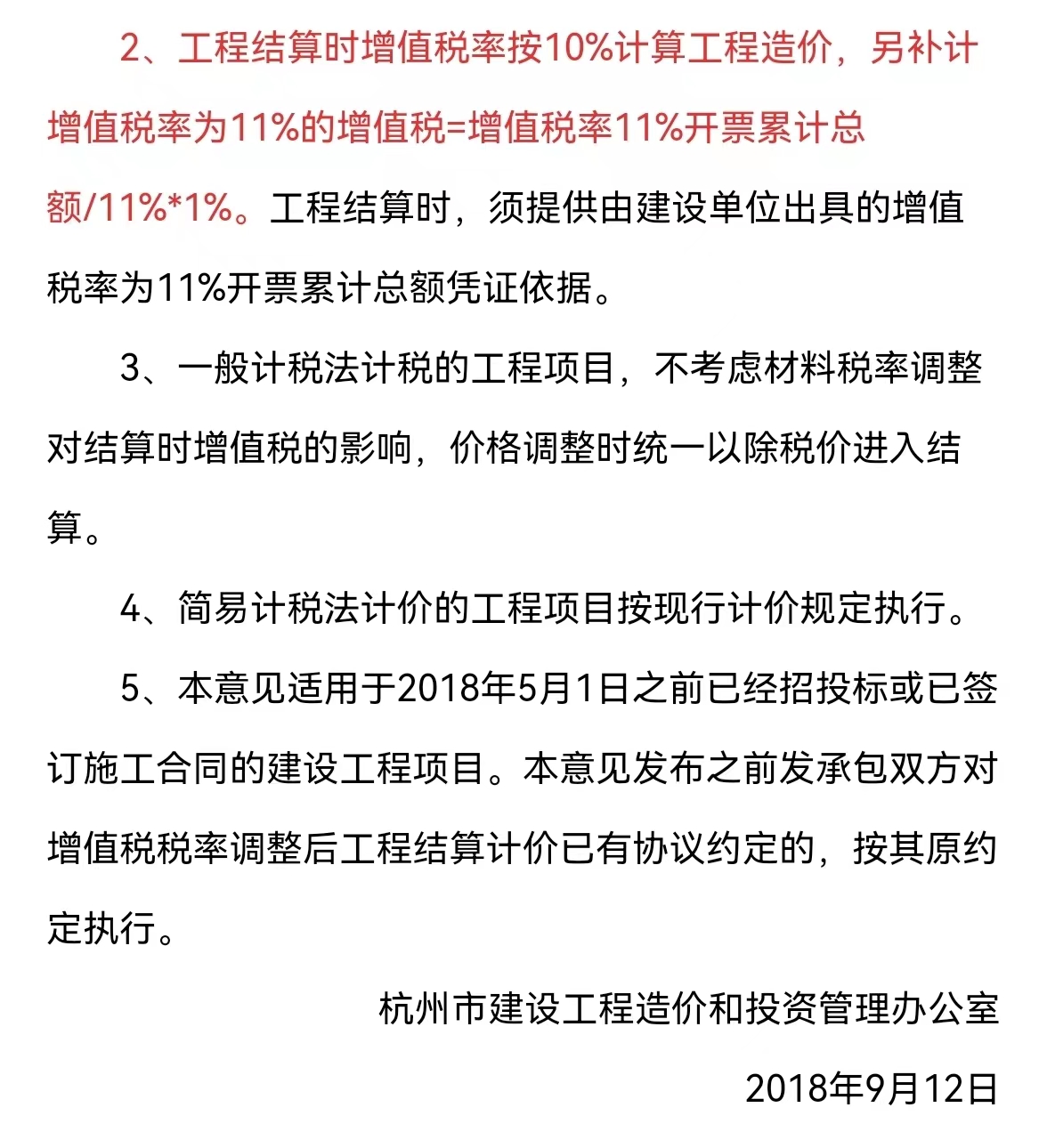 重点：设备采购合同，税率，从17%调整为16%，调整为13%
甲方要求对结算价款进行调整，本质上是要求对于投标单价进行调整，该项主张与合同约定相悖
合同税率相关约定“国家和地方根据现行税法对卖方课征有关执行本合同的一切税款，应该由卖方支付并且已经包含在合同总价中”
合同并未约定税率降低合同价款相应降低的合同约定，甲方的该项主张并无合同依据
增值税税率不论是上调还是降低均系供货单位作为纳税义务主体应承担的商业风险，增值税税率的调整对合同总价款不产生影响，与甲方无关。
重点： 合同9%  付款3%     109=100+9
109=105.83+3.17
3%--1%--0
重点：二次结构，由预留变为植筋，手续全，审计，植筋费，不给付，不能免除按图施工义务。植筋比预留快，虽增加投入，也从中受益
重点：按图包干，900平米，不锈钢，乙方要求变更为彩钢。实际是6000平米。
甲方，6000平米不锈钢扣除，补6000平米彩钢，会多扣300万。乙方，900平米不锈钢扣除，补6000平米彩钢，会多补10万。
重点：清单计价，暂定价2亿。完成1亿，合同解除
下浮3%，基于2亿；临建措施费按 2亿投入
不平衡报价，土建无利润，装修利润高，补偿利润
重点： 设计变更部分，不调材料价差
暂估价材料招标，不调价差
认质认价材料，不调价差
施工损耗，不调价差
重点：招标清单，复合地板，35mm，验收合格
结算实测，板厚30mm
重点：清单，土石方，石报价高，土低，实际石头多，15%，市场价组价
重点：招标清单，土方，定额量，中标定额价
审计，按投影净量，投影净量，大于招标量，实际完成，大于投影净量